Педагогическое сопровождение индивидуальных проектов выпускников: ресурсы и дефициты.
Прощина Е.В., руководитель исследовательского направления в старшей школе.
Стандарт предписывает нам достигать метапредметных результатов, формируя определенные  компетенции обучающихся. Нами должны быть созданы условия для приобретения ими опыта самостоятельной образовательной, проектно-исследовательской и творческой  деятельности.
Индивидуальный проект – форма организации подобной деятельности.
 
  УУД                              исследовательская и проектная             деятельность.
ООП ООО СШ №59….Особенностью учебно-исследовательской деятельности является «приращение» в компетенциях обучающегося. Ценность учебно-исследовательской работы определяется возможностью обучающихся посмотреть на различные проблемы с позиции ученых, занимающихся научным исследованием.
Метапредметные результаты освоения основной образовательной программы основного общего образования должны отражать:

Регулятивные
Коммуникативные
Познавательные
Учебно-исследовательская и проектная деятельность - формы реализации активной учебно-познавательной деятельности школьников. УУД, развиваемые при выполнении проектных или исследовательских работ отличаются.Целью проектной деятельности является развитие регулятивных и личностных  УУД, в то время как целью исследовательской деятельности становится развитие познавательных УУД.
8-9 класс
Индивидуальный проект
10 - 11 класс
Индивидуальное исследование
Выпускники 9 классов
Согласно экспертной оценке результативности выполнения проектов в рамках публичной защиты 
47% учащихся продемонстрировали повышенный 
29% - высокий
24% - базовый уровень выполнения проектной работы. 
В ходе защиты проектных работ около 60% выпускников 9 класса демонстрируют высокий и повышенный уровни выполнения проектных работ.
Выпускники 11 классов
Важно проследить  качество работ ,   изменения при выполнении исследований в старшей школе.
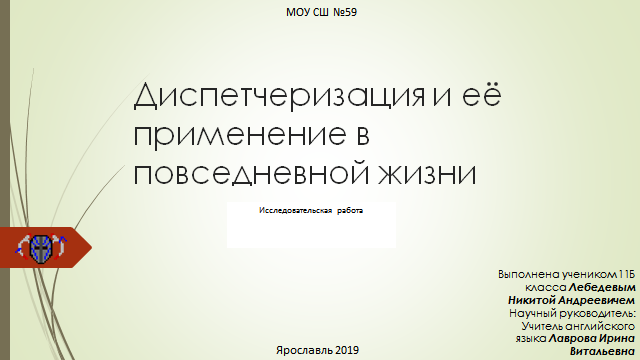 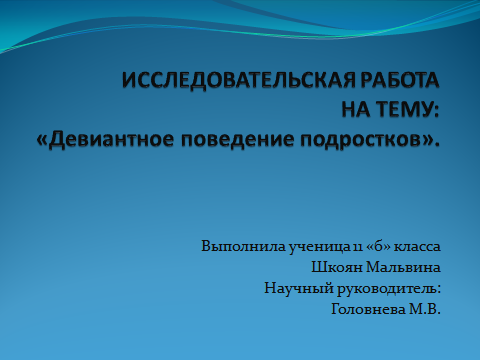 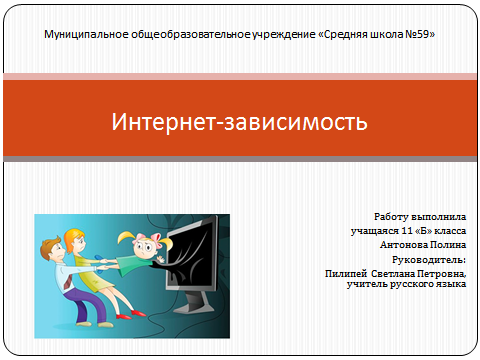 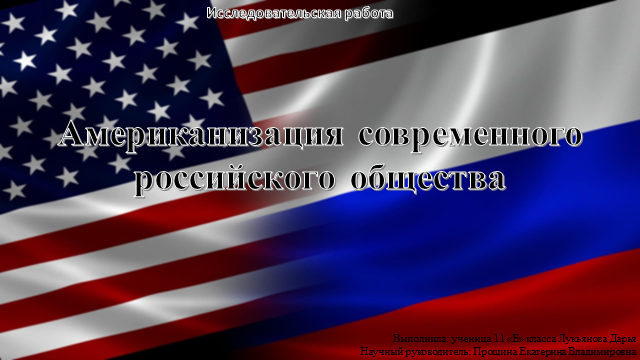 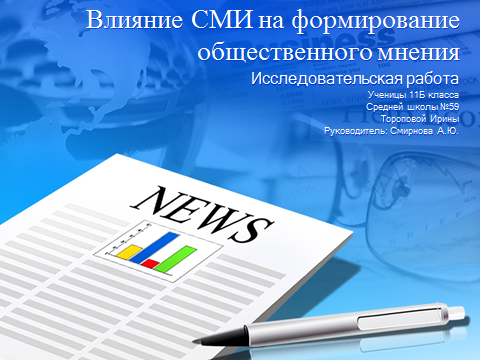 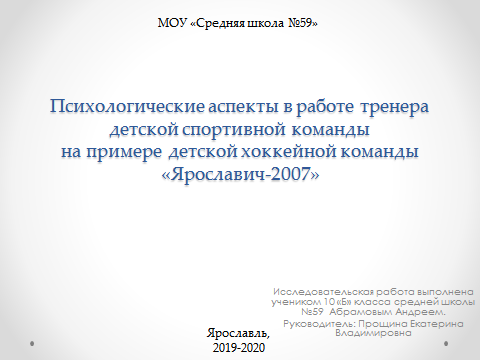 Определение проблем в работе над исследованием
Многие работы выполнены либо как проектные, либо как реферативные, без наличия исследовательской части с конкретным результатом исследования.
Определение проблем в работе над исследованием
Во многих из них отсутствует указание методов исследования
В работах учащихся, предпринявших попытку провести эксперимент, не представлен диагностический инструментарий. Либо этот инструментарий не соответствует возрастным характеристикам выпускников.
Кроме того, методика проведения эксперимента либо не описывается, либо описана поверхностно, вскользь.
 Выводы, которые делают выпускники, не убедительны и порой не соответствуют поставленным задачам.
Определение проблем в работе над исследованием
Не во всех исследовательских работах произведено деление на теоретическую и практическую части, как это принято.

      Структура работ тоже не всегда                       соответствует требованиям.
Определение проблем в работе над исследованием
Неправильно оформляется список источников информации
Недостатком можно считать и отсутствие обзора мнений ученых по исследуемой проблеме, т.е. отсутствует достаточная теоретическая база исследования.
Формальная работа учителя по организации исследовательской деятельности школьников не способствует формированию у них аналитических умений.
Трудность – лишь рабочий момент.
Какие ресурсы необходимы нам?
1. Знание
2.Стремление 
3. Время
4. Материально-техническая база
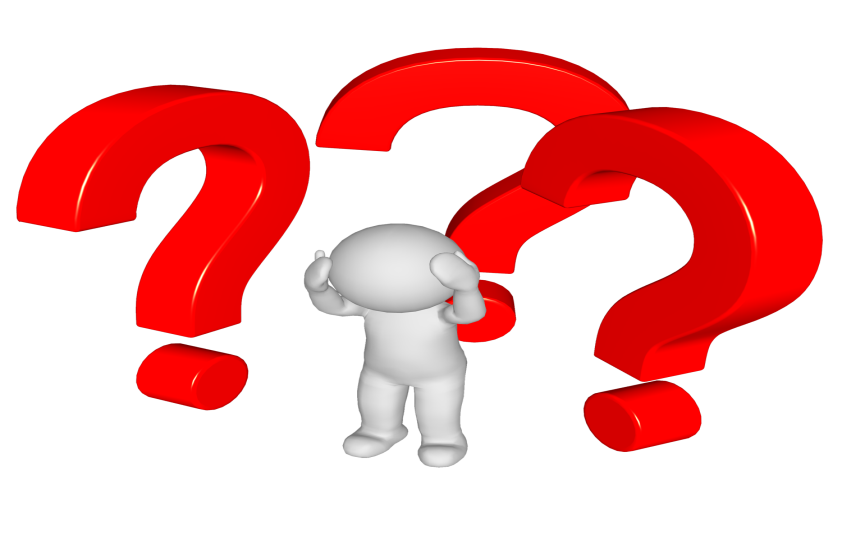 Ресурсы школы
В учебном плане 5-6 классов выделены часы на изучение предмета «Основы проектной деятельности»;
 В  10-11 классе – на предмет  « Основы исследовательской деятельности»;
Повышения квалификации учителей на КПК по организации и сопровождению проектной и исследовательской деятельности;
Банк  ученический работ.
Проблемы сопровождения
Что интересно изучать?
Какова  дальнейшая образовательная траектория?
 Каков профессиональный выбор?
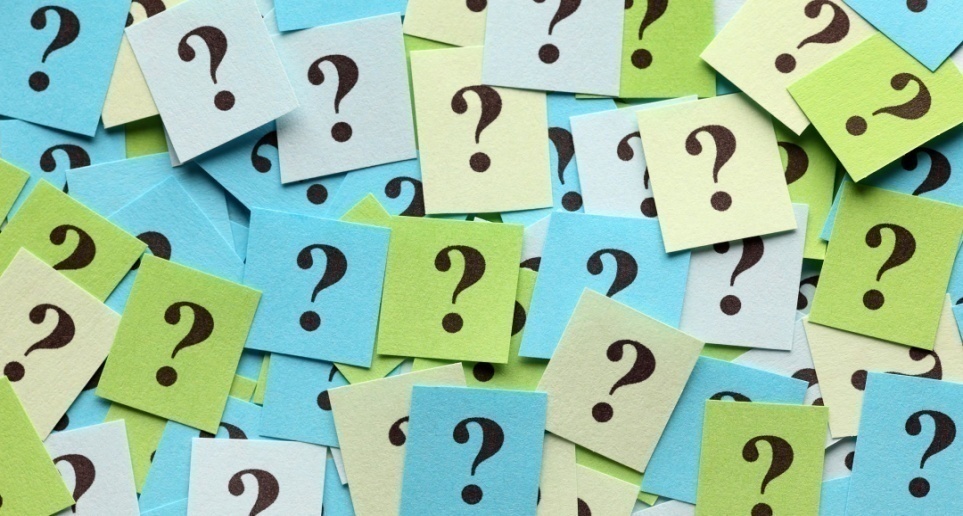 Повод задуматься…
Только 26 человек из 49 нынешних десятиклассников за 1 четверть смогли определить предметную область и тему исследования.
15 тем были возвращены для доработки, так как были либо широко сформулированы, либо не содержали актуальность, проблему.
Анализ тем:
Влияние Интернета на человека.
Жизненные ценности подростков.
Языковые особенности рекламы.
Детская железная дорога. 
Классическая музыка.
Проблемы сопровождения
Работа с понятийным аппаратом проекта и исследования
Тема
 проблема 
 цель
 задачи 
предмет 
объект 
методы
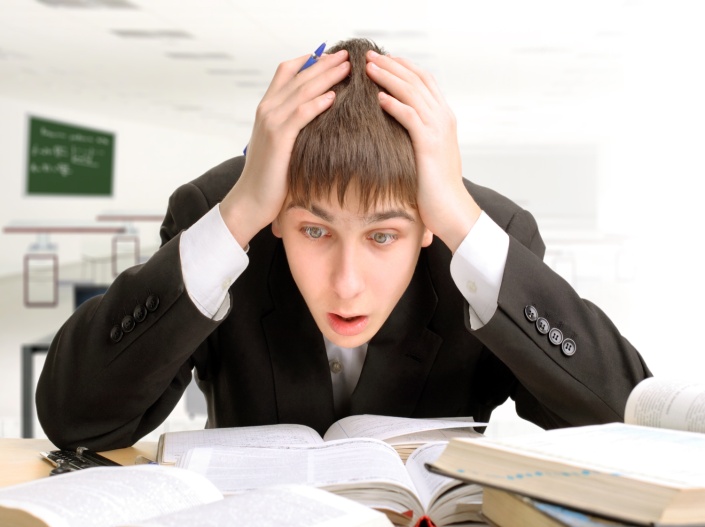 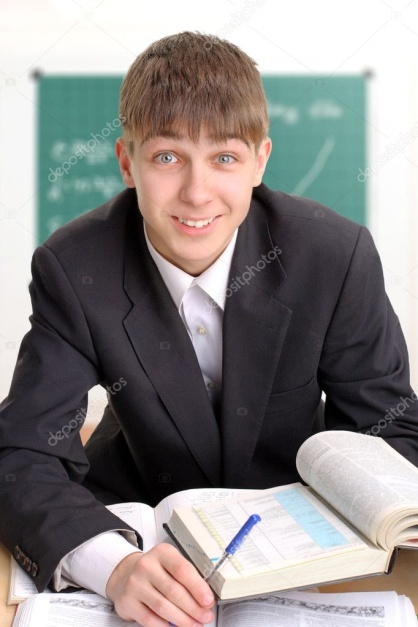 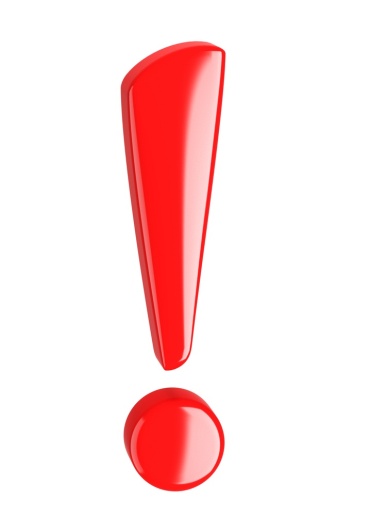 Сравним
11 класс
Влияние плавания на организм человека
Цель: изучить влияние плавания на организм спортсмена.
9 класс
Способы спортивной терминологии в иностранных языках
Цель:  анализ особенностей иноязычных заимствований в спортивной терминологии.
Сравним
Тема: Американизация современного российского общества
Цель: определить степень  американизации  современного  российского общества.Задачи: 1) изучить литературу по теме;2) отобрать материал для реферата;3) подготовить материал для практической части;4) определить группу для проведения анкетирования;5) обработка результатов, представление в виде графиков;6) оформить практические наблюдения;7) подтвердить или опровергнуть гипотезу;8) оформить реферат;9) подготовить презентацию;10) подготовить выступление.
Тема: Особенности перевода английских пословиц и поговорок на русский язык
Цель проекта: работа создана в помощь людям для устранения речевых ошибок, при употреблении английских пословиц и поговорок, а так же общего развития словарного запаса и понимания смысла текста.Задачи проекта:  узнать о возникновении английских пословиц и поговорок; изучить смысловое значение и сопоставить их с русскими эквивалентами; оформить учебное пособие по данной теме.
Важно выявить проблему ученика на начальном этапе работы.
«Вооруженные силы  Российской Федерации»
Проблема коммуникации
Вооруженные силы  Российской Федерации
Влияние нестандартных видов спорта на развитие адаптивной физической культуры
Сленг в компьютерных играх
Профессиональное самоопределение
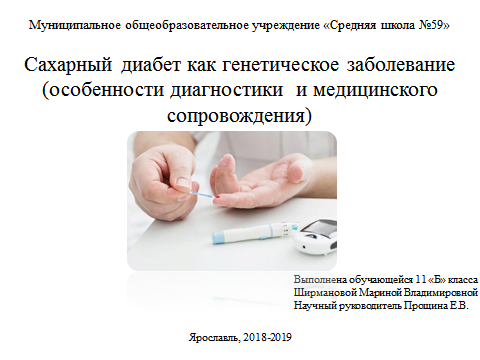 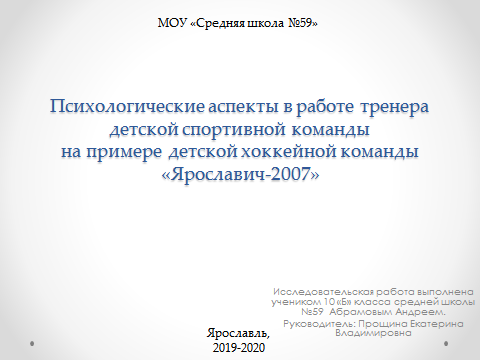 Спасибо за внимание.